Федеральная образовательная программа среднего общего образования. Реализация требований и обновленных ФГОС в работе учителя физической культуры
Заведующий кафедрой дополнительного профессионального образования и развития квалификаций, к.п.н., доцент,  

Лызарь О.Г.
Обновление ФГОС СОО
2
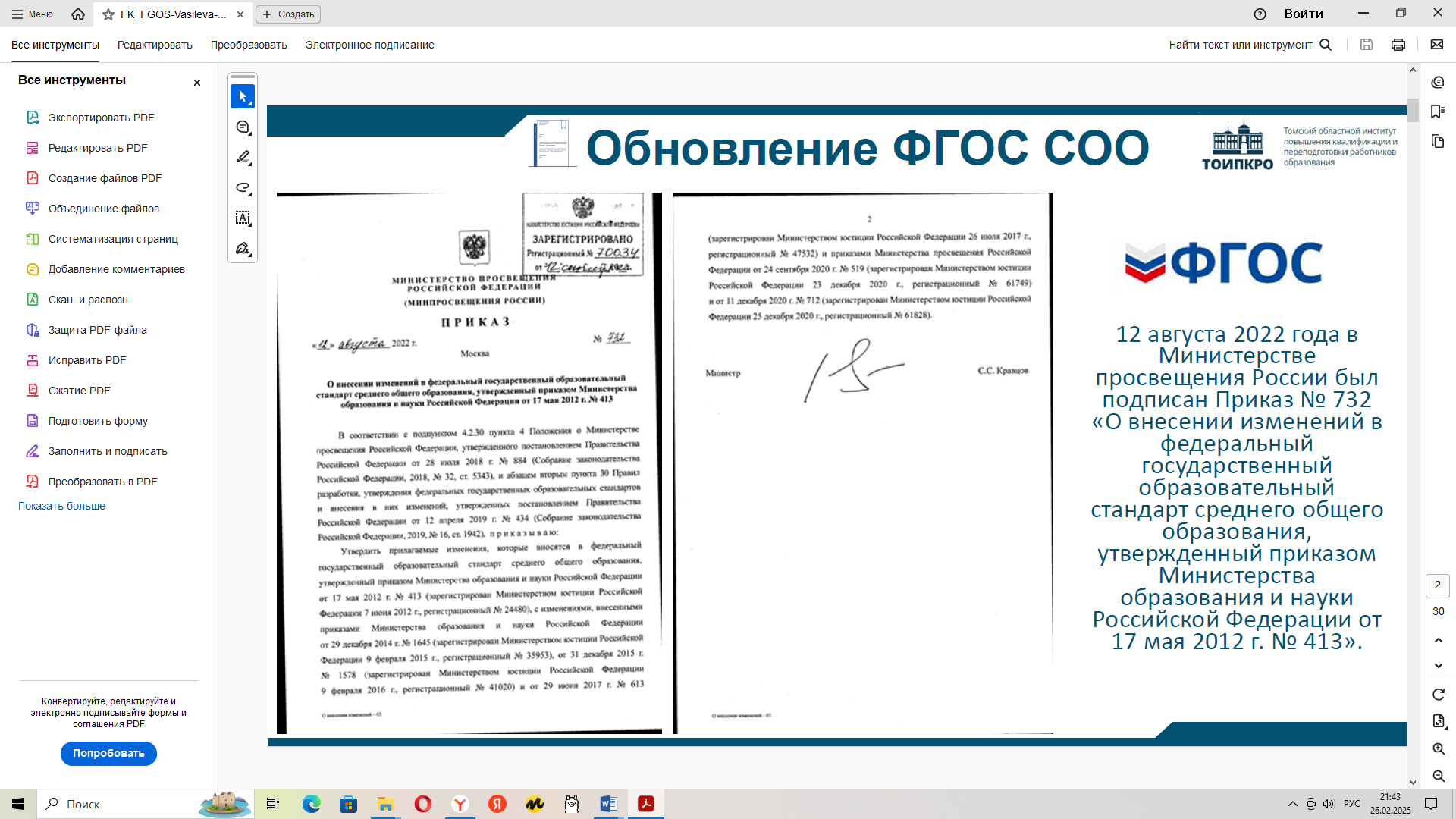 3
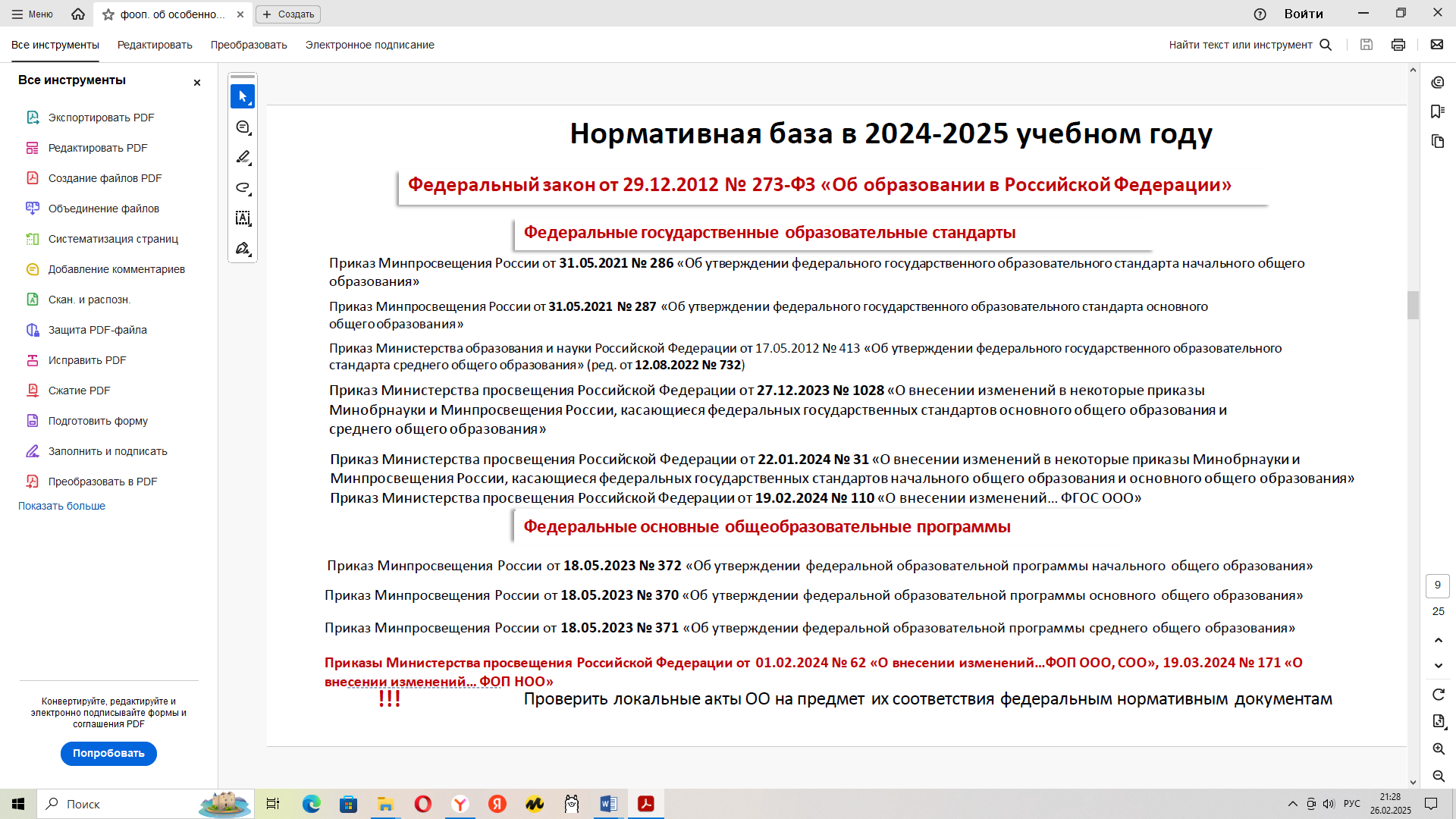 4
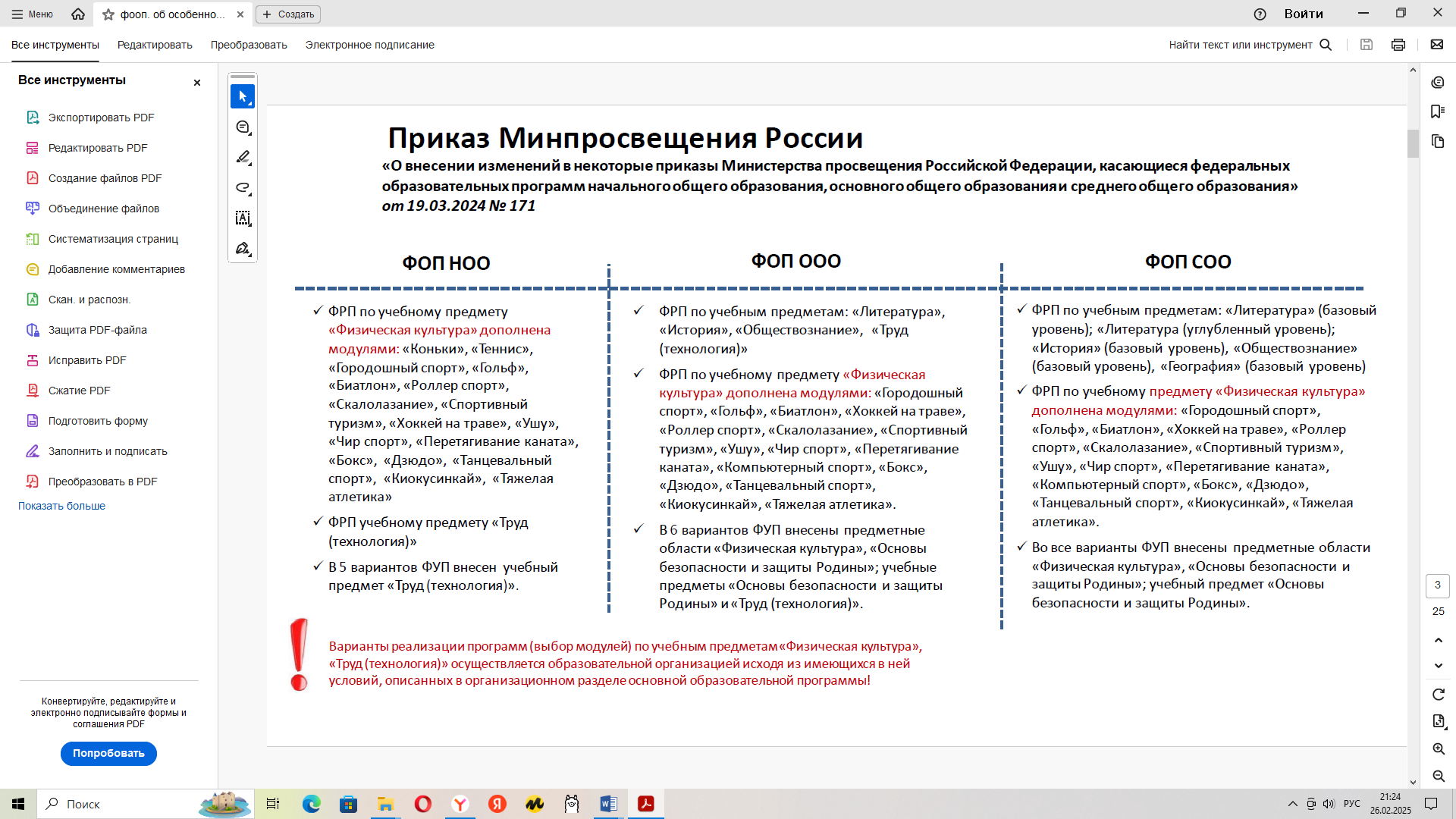 5
Обновление ФГОС СОО
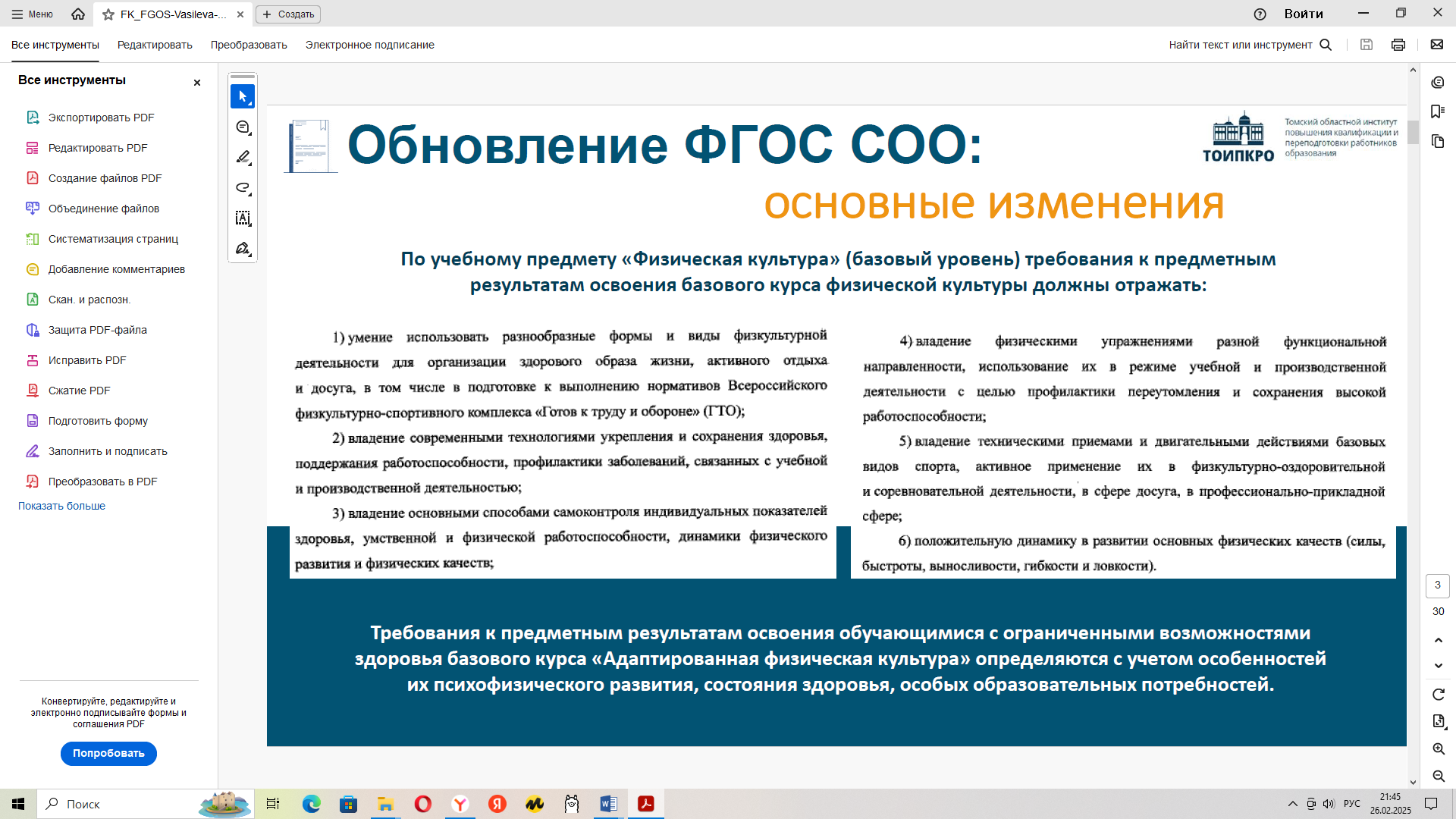 6
Обновление ФГОС СОО
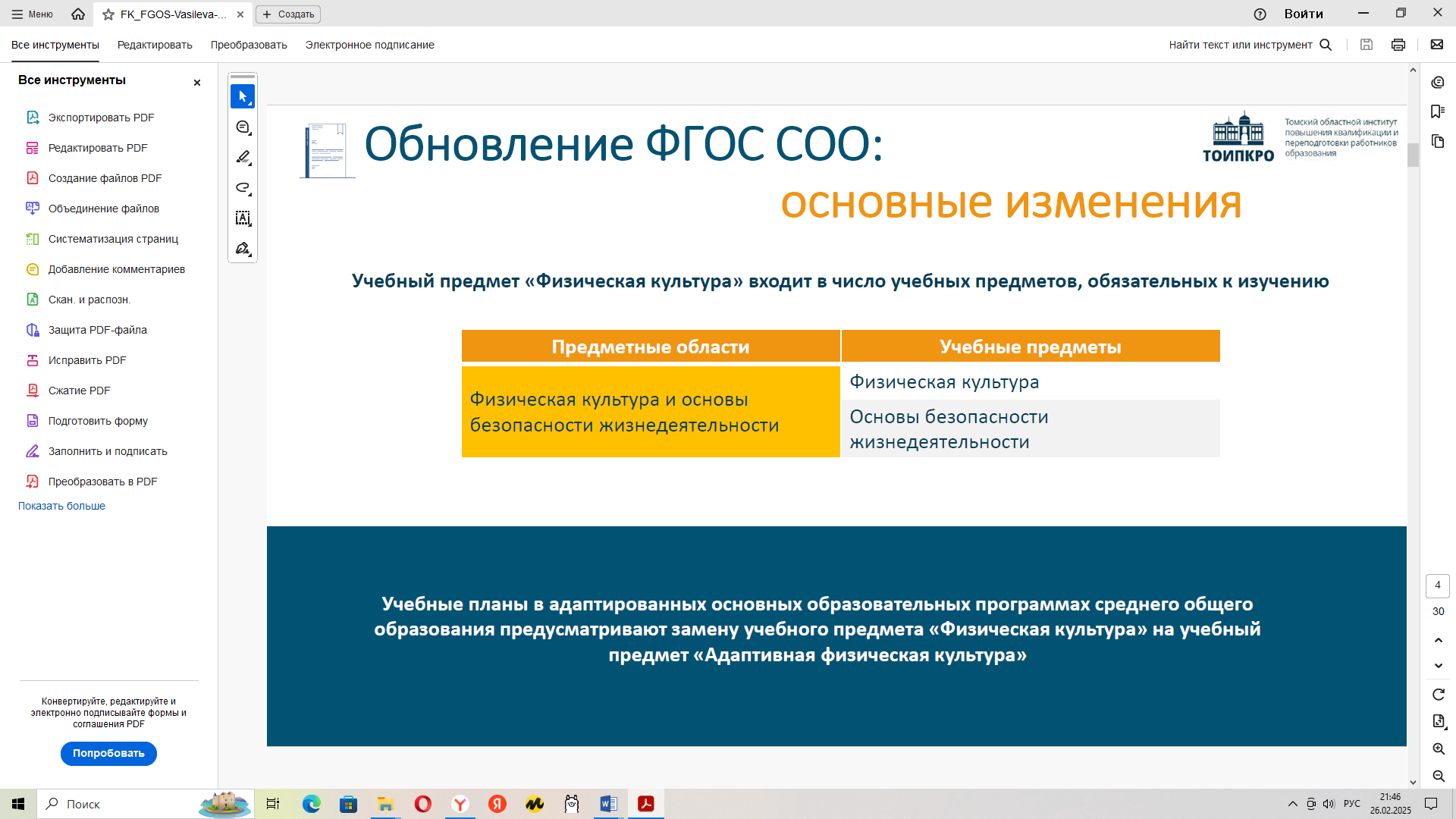 7
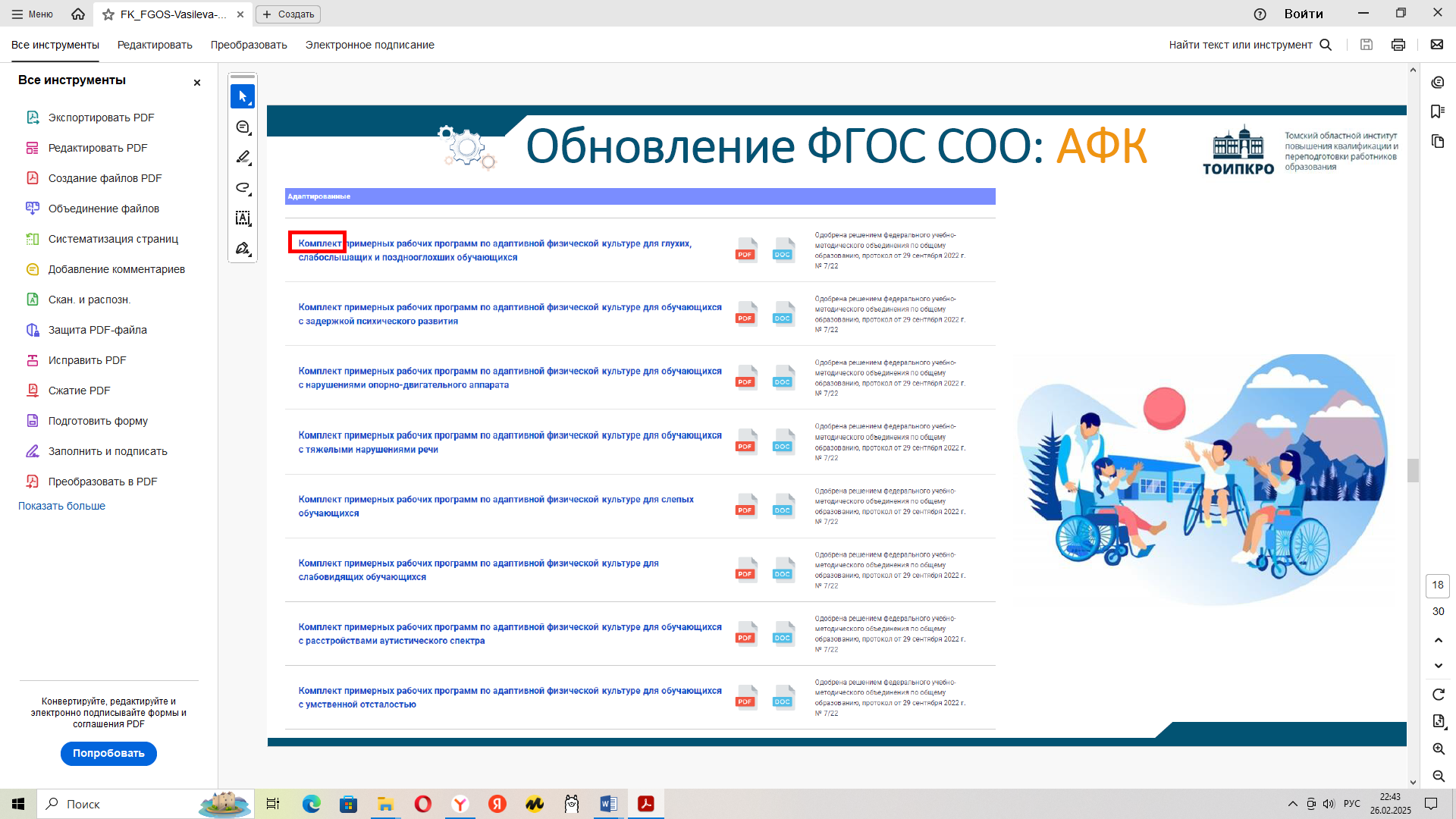 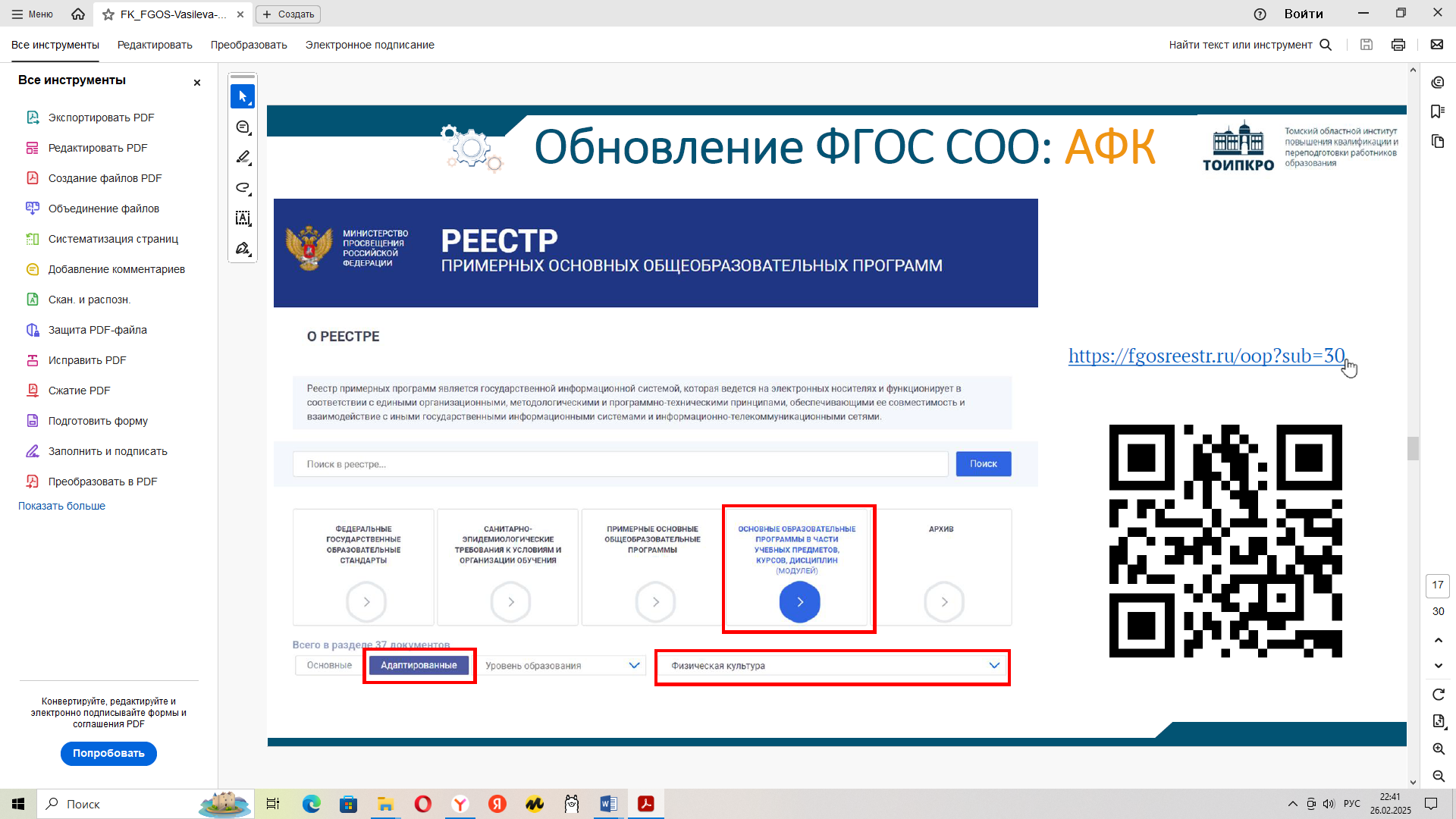 8
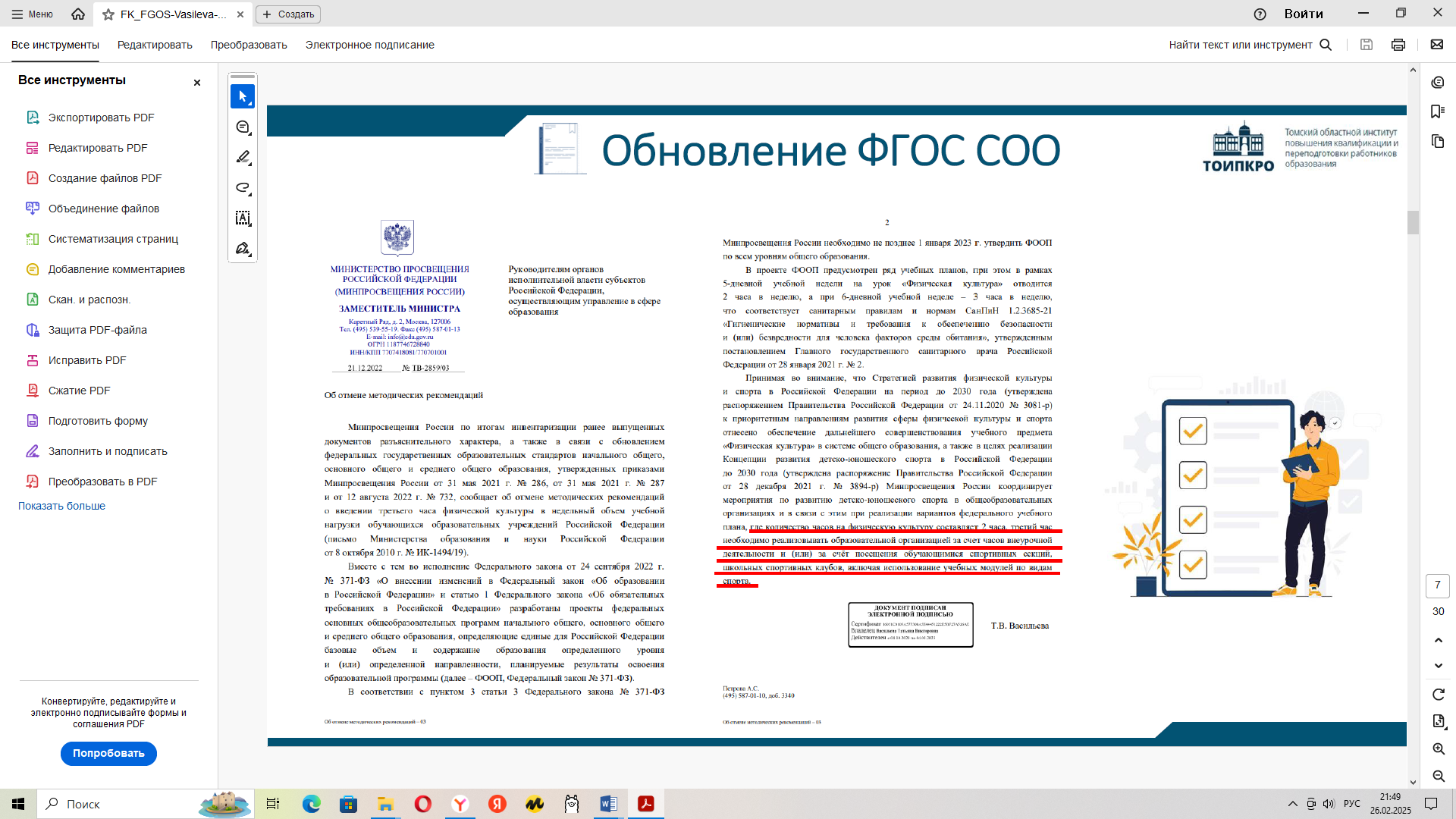 9
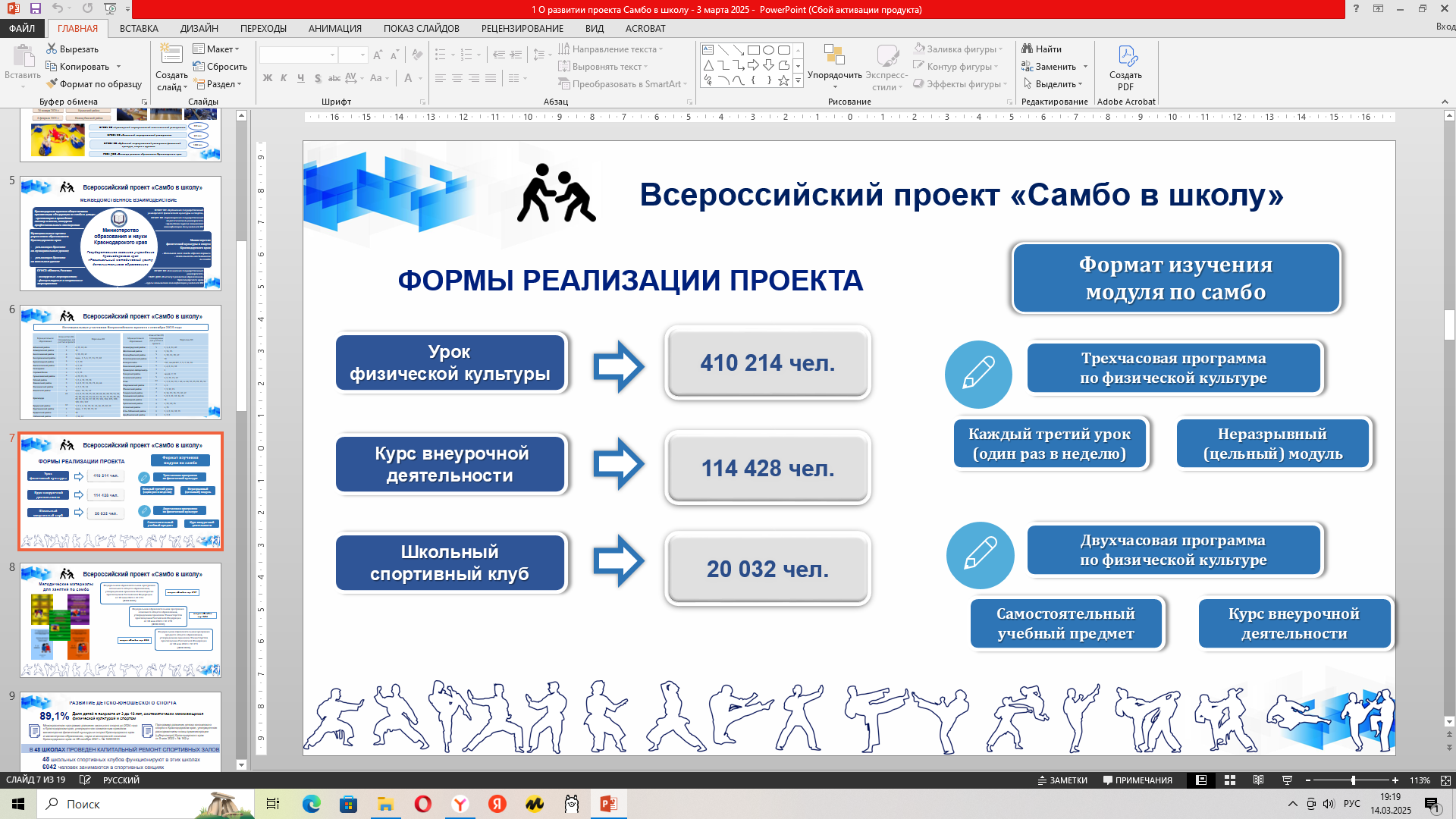 10
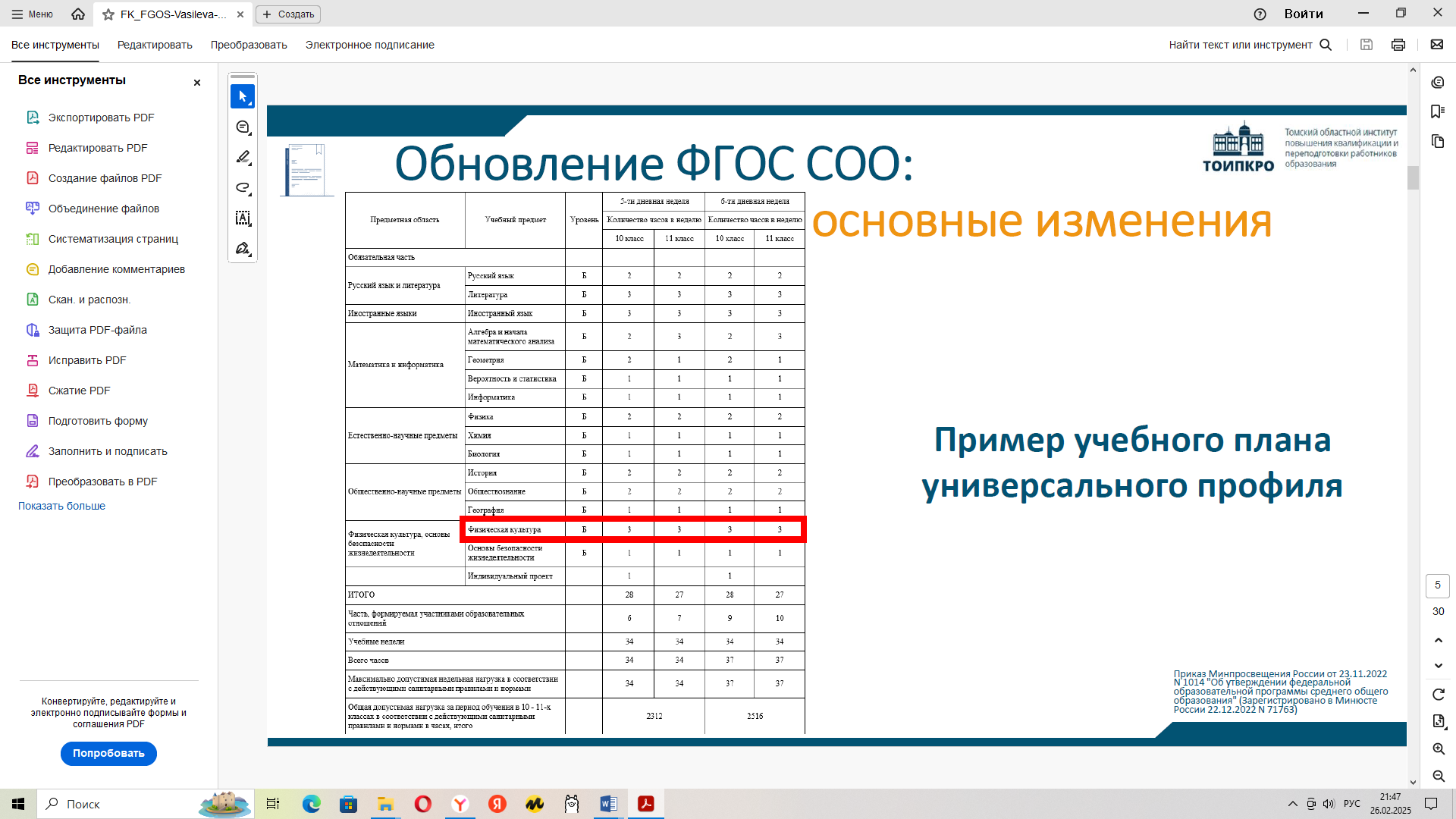 11
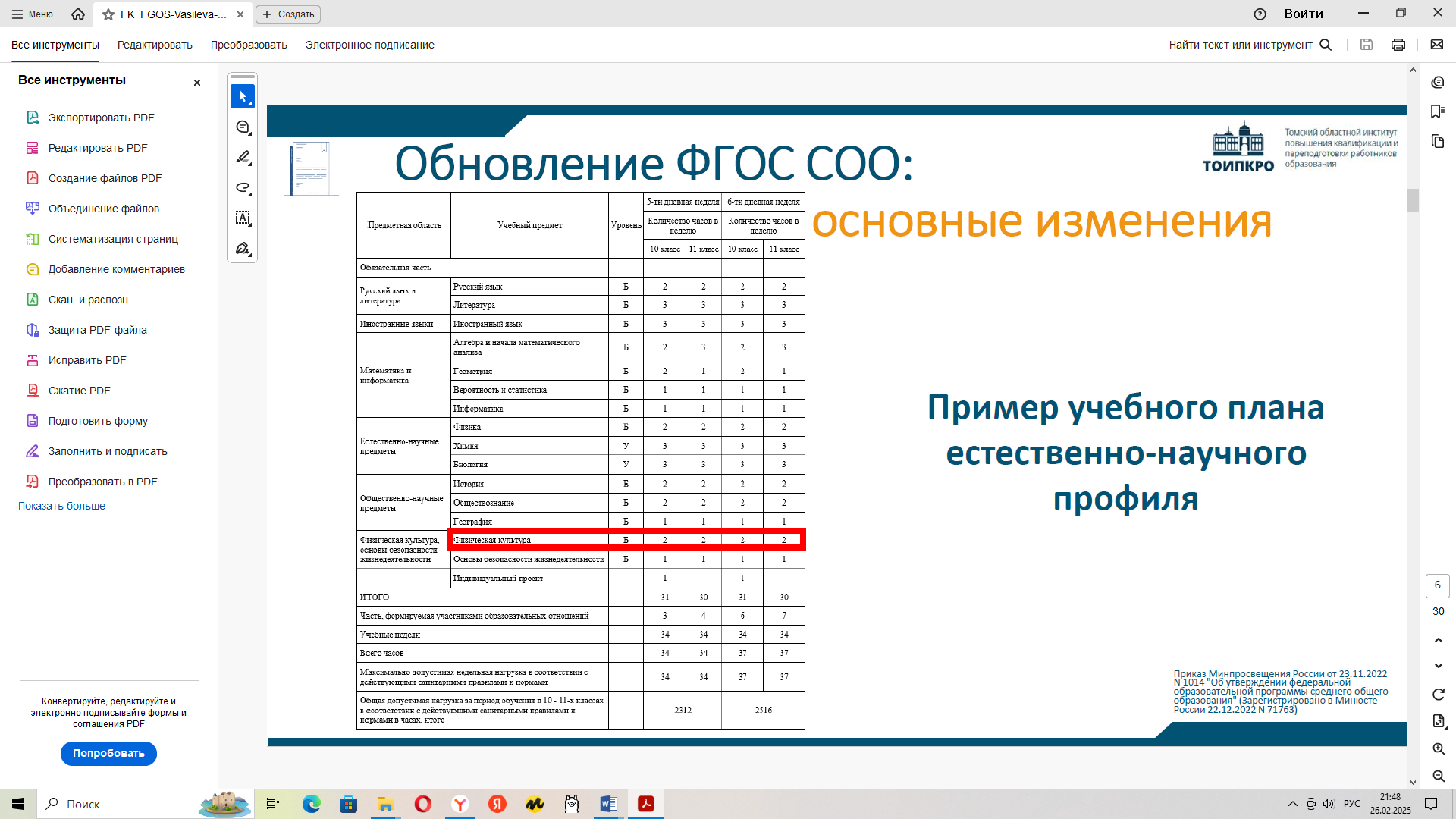 12
13
При формировании основ Федеральной рабочей программы по учебному предмету «Физическая культура» использовались прогрессивные идеи и теоретические положения ведущих педагогических концепций, определяющих современное развитие отечественной системы образования:
концепция духовно-нравственного развития и воспитания гражданина Российской Федерации;
концепция формирования универсальных учебных действий, определяющая основы становления российской гражданской идентичности обучающихся;
концепция формирования ключевых компетенций, устанавливающая основу саморазвития и самоопределения личности в процессе непрерывного образования; 
концепция преподавания учебного предмета «Физическая культура», ориентирующая учебно-воспитательный процесс на внедрение новых технологий и инновационных подходов в обучении;
 концепция структуры и содержания учебного предмета «Физическая культура», обосновывающая направленность учебных программ на формирование целостной личности учащихся, потребность в бережном отношении к своему здоровью и ведению здорового образа жизни.
14
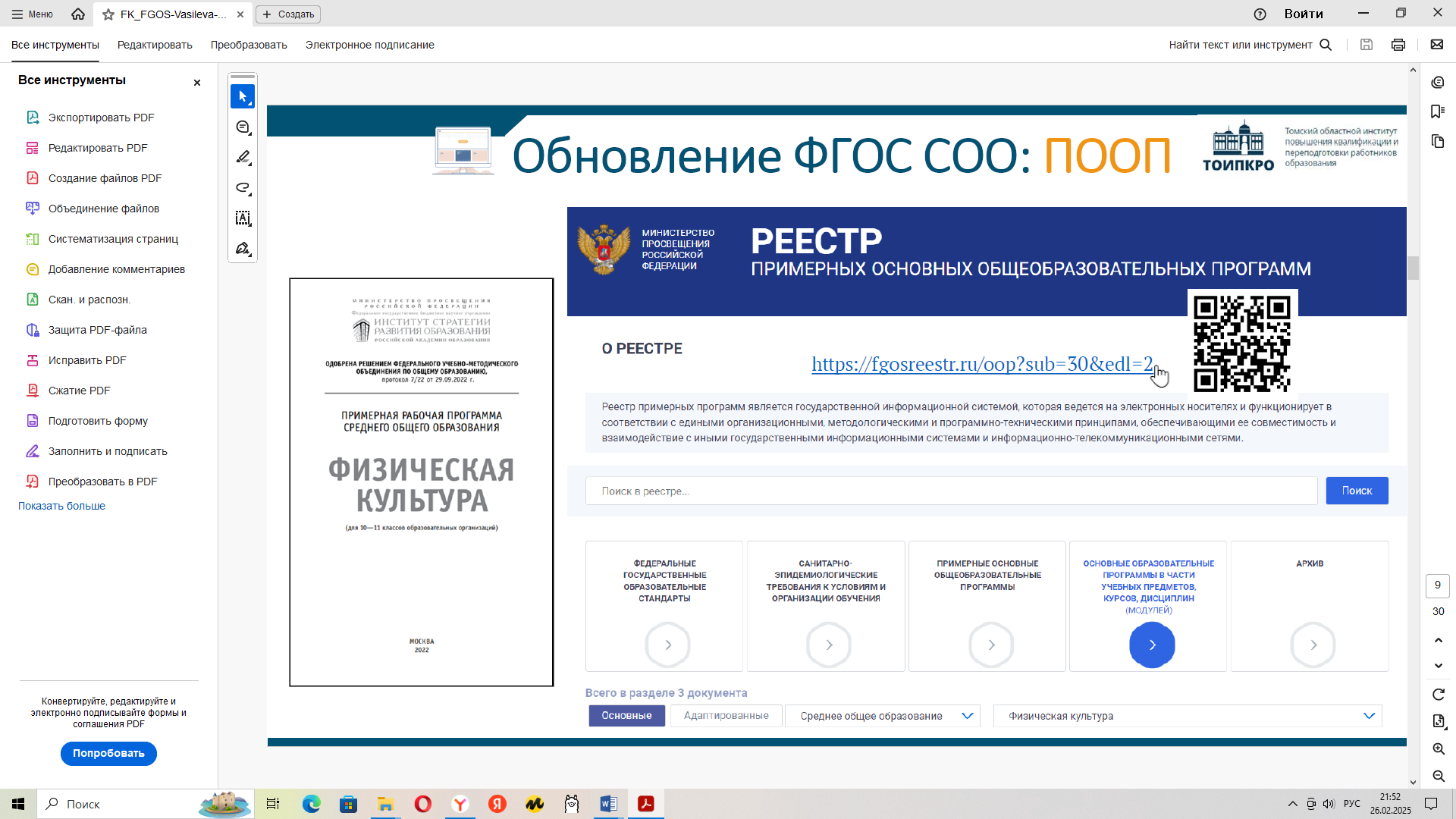 15
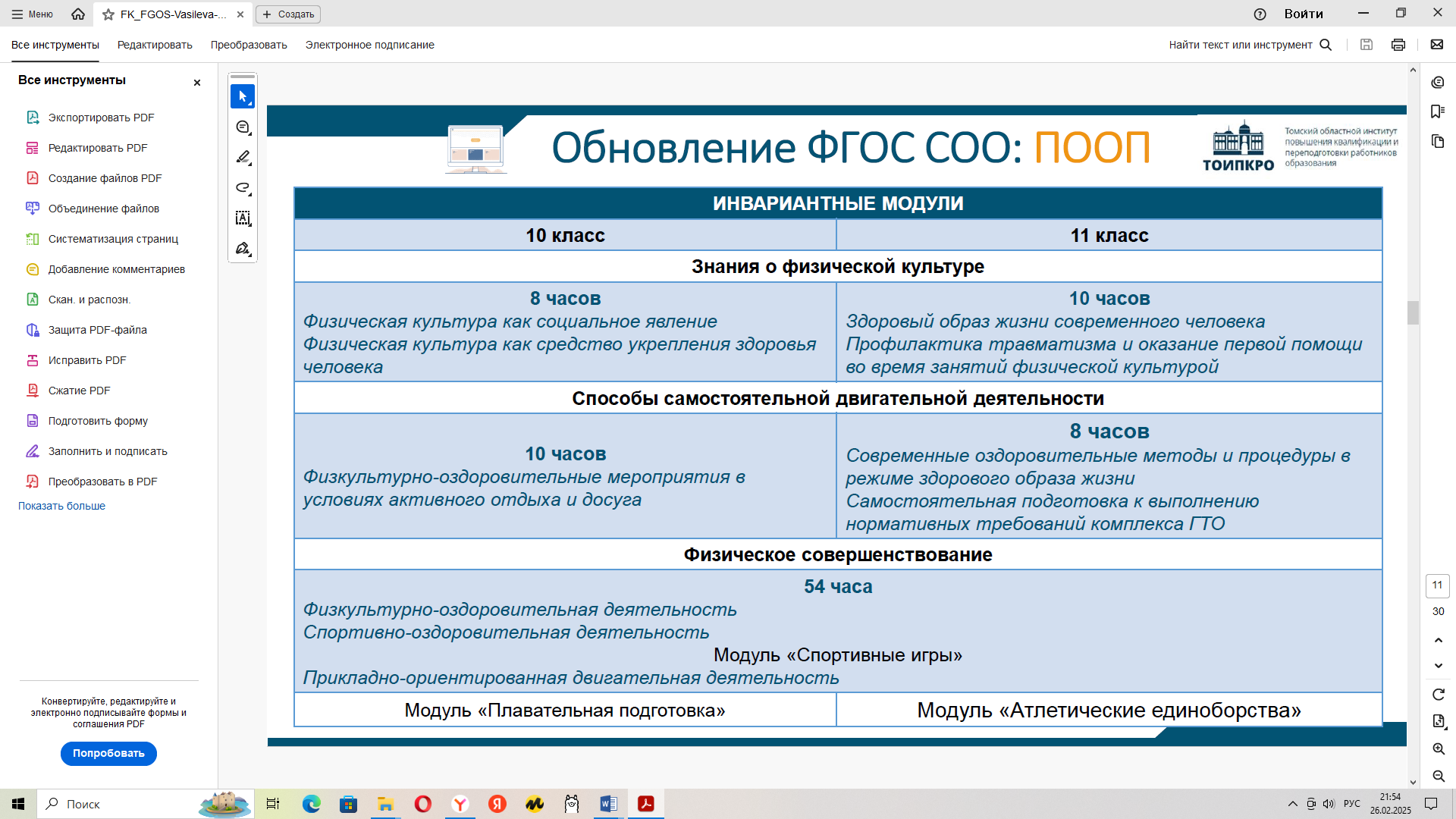 16
Обновление ФГОС СОО: ПООП
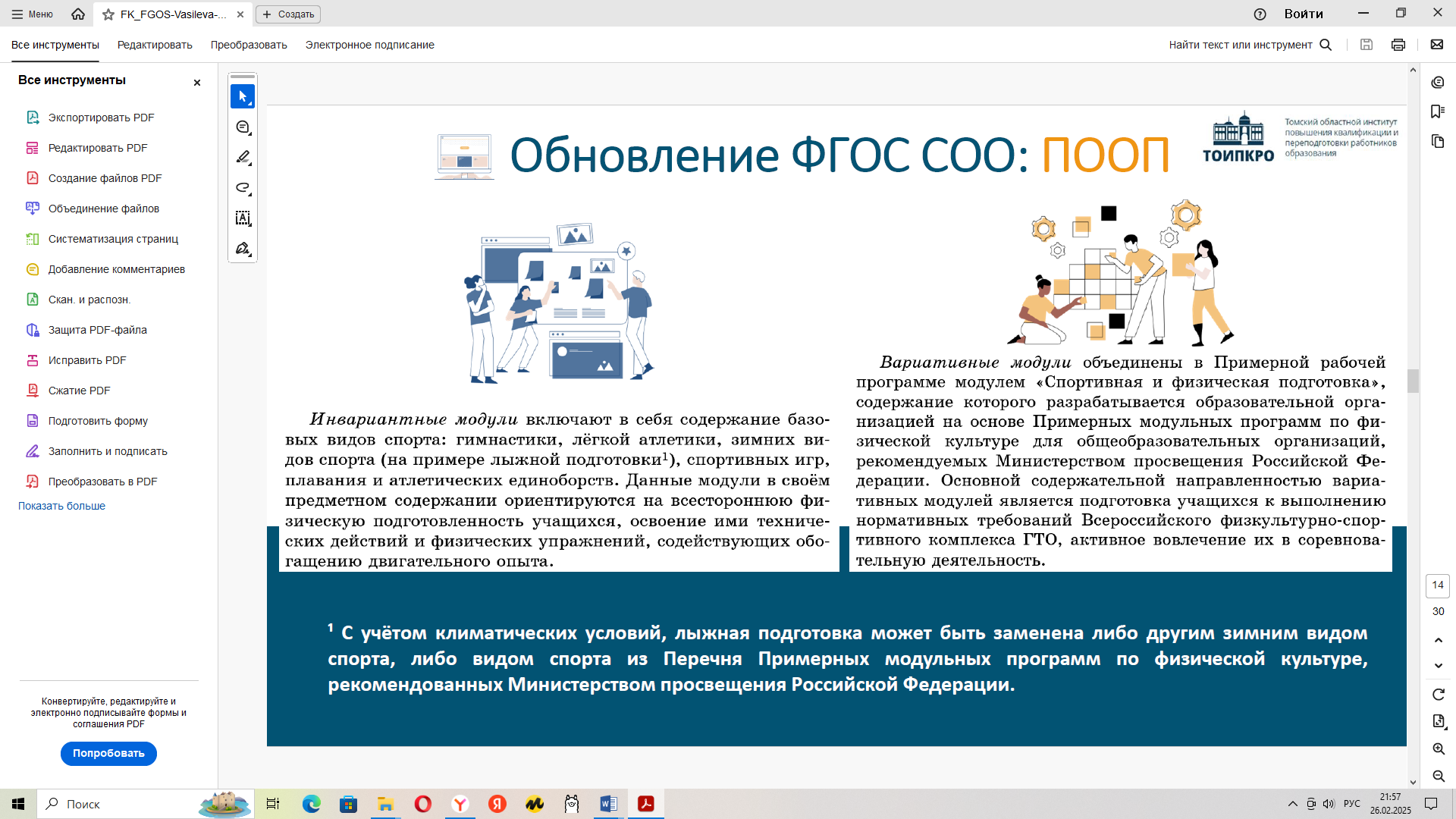 17
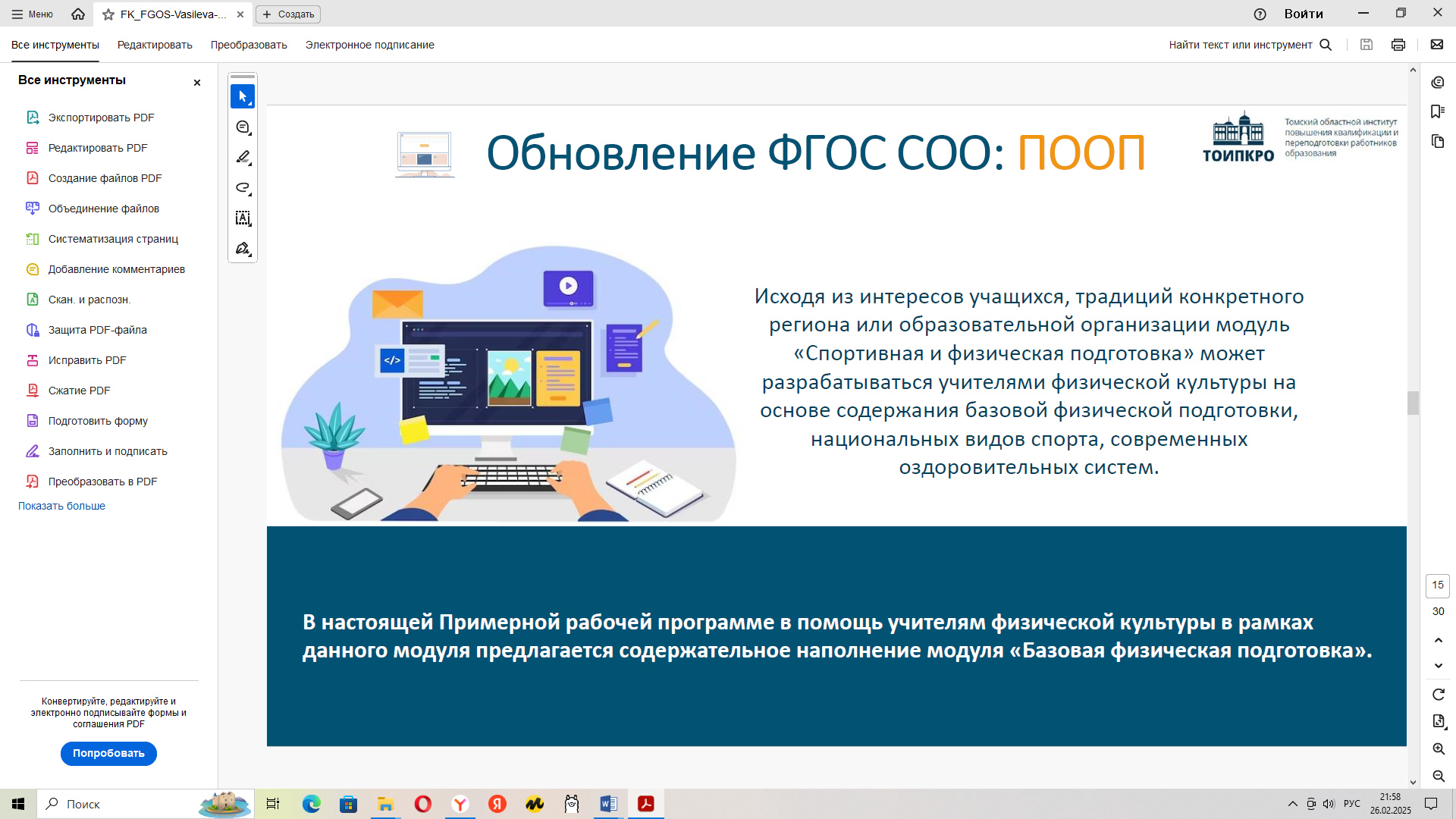 18
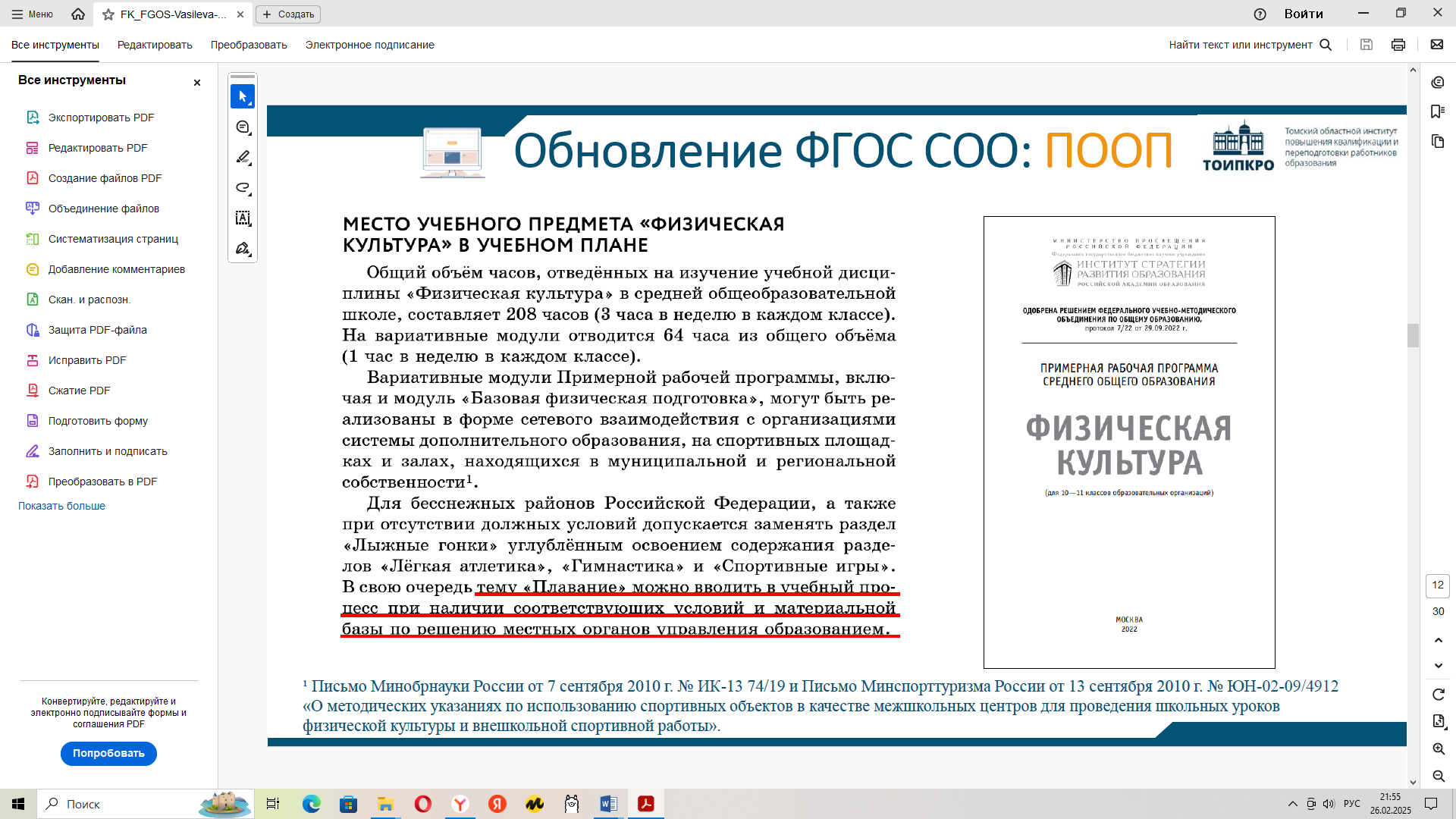 Физическая культура. Модули по видам спорта. 
Модуль «Самбо». 
Модуль «Самбо» (далее - модуль по самбо, самбо) на уровне среднего общего образования разработан с целью оказания методической помощи учителю физической культуры в создании рабочей программы по физической культуре с учётом современных тенденций в системе образования и использования спортивно-ориентированных форм, средств и методов обучения по различным видам спорта. 
Самбо является составной частью национальной культуры нашей страны и одним из универсальных средств физического воспитания. Самбо как вид спорта и система самозащиты имеют большое оздоровительное и прикладное значение, так как отводят важнейшую роль обеспечению подлинной надежной безопасности для здоровья и жизни занимающихся. Самбо, как система, зародившаяся в нашей стране, обладает мощным воспитательным эффектом, которая базируется на истории создания и развитии самбо, героизации наших соотечественников, культуре и традициях нашего народа, его общего духа, сплоченности и стремлении к победе, что будет способствовать их патриотическому и духовному развитию. 
Средства самбо способствуют гармоничному развитию и укреплению здоровья обучающихся, комплексно влияют на органы и системы растущего организма, укрепляя и повышая их функциональный уровень. 
При реализации модуля «Самбо» владение различными техниками самбо обеспечивает у обучающихся воспитание всех физических качеств и содействует развитию личностных качеств обучающихся, обеспечивает всестороннее физическое развитие, возможность сохранения здоровья, увеличение продолжительности жизни и работоспособности, приобретение эмоционального, психологического комфорта и залога безопасности жизни. Прикладное значение самбо обеспечивает приобретение обучающимися навыков самозащиты и профилактики травматизма.
19
Целью изучения модуля «Самбо» является обучение самбо как базовому жизненно необходимому навыку, формирование у обучающихся общечеловеческой культуры и социального самоопределения, устойчивой мотивации к сохранению и укреплению собственного здоровья, ведению здорового и безопасного образа жизни через занятия физической культурой и спортом с использованием средств самбо. 
Задачами изучения модуля «Самбо» являются: 
- всестороннее гармоничное развитие детей и подростков, увеличение объёма их двигательной активности; 
- укрепление физического, психологического и социального здоровья обучающихся, развитие основных физических качеств и повышение функциональных возможностей их организма средствами самбо; 
- формирование жизненно важных навыков самостраховки и самозащиты, а также умения применять его в различных условиях; 
- формирование общих представлений о самбо, его возможностях и значении в процессе укрепления здоровья, физическом развитии и физической подготовке обучающихся; 
- обучение основам техники и тактики самбо, элементам самозащиты, безопасному поведению на занятиях в спортивном зале, на открытых плоскостных сооружениях, в бытовых условиях и в критических ситуациях; 
- воспитание общей культуры развития личности обучающегося средствами самбо, в том числе, для самореализации и самоопределения; 
- развитие положительной мотивации и устойчивого интереса к предмету «Физическая культура»; 
удовлетворение индивидуальных потребностей, обучающихся в занятиях физической культурой и спортом средствами самбо; популяризация самбо, как вид спорта и системы самозащиты в общеобразовательных организациях, привлечение обучающихся, проявляющих повышенный интерес и способности к занятиям самбо в школьные спортивные клубы, секции, к участию в соревнованиях.
21
Место и роль модуля «Самбо» 
 Модуль «Самбо» доступен для освоения всем обучающимся, независимо от уровня их физического развития и гендерных особенностей и расширяет спектр физкультурно-спортивных направлений в общеобразовательных организациях. 
Специфика модуля по самбо сочетается практически со всеми базовыми видами спорта (легкая атлетика, гимнастика, спортивные игры) и разделами «Знания о физической культуре», «Способы самостоятельной деятельности», «Физическое совершенствование». 
Интеграция модуля поможет обучающимся в освоении образовательных программ в рамках внеурочной деятельности, дополнительного образования, деятельности школьных спортивных клубов, подготовке обучающихся к сдаче норм Всероссийского физкультурно-спортивного комплекса «Готов к труду и обороне» (ГТО), участии в спортивных соревнованиях и подготовке юношей к службе в Вооруженных Силах Российской Федерации. 
По итогам прохождения модуля возможно сформировать у обучающихся общие представления о самбо, навыки самостраховки и страховки партнера, самозащиты и умения применять их в различных условиях, комплекс технических навыков: соревновательных действий, системы движений, технических приемов и разнообразные способы их выполнения, а также безопасное поведение на занятиях в спортивном зале, открытых плоскостных сооружениях, в бытовых условиях и в критических ситуациях.
22
Содержание модуля «Самбо» 
Знания о самбо. 
Способы самостоятельной деятельности.
Физическое совершенствование ( в том числе - комплексы упражнений для развития физических качеств, комплексы упражнений, формирующие двигательные умения и навыки самбиста, индивидуальные технические действия выполнения приёмов, технико - тактические основы самбо).
При изучении модуля «Самбо» на уровне среднего общего образования у обучающихся будут сформированы 
личностные результаты;
метапредметные результаты;
предметные результаты.
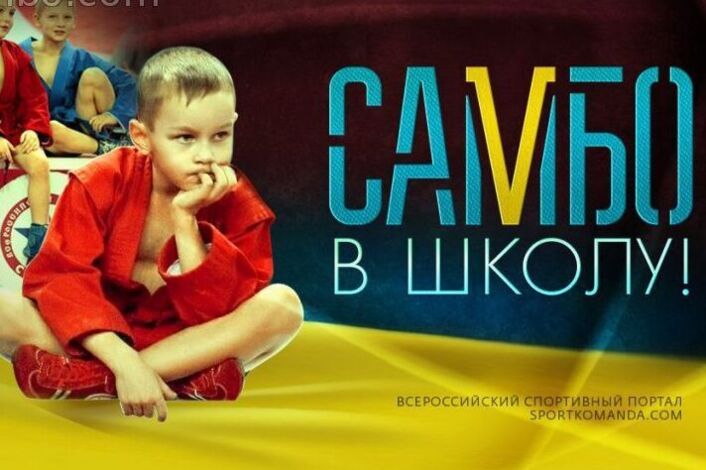 БЛАГОДАРЮ ЗА ВНИМАНИЕ!
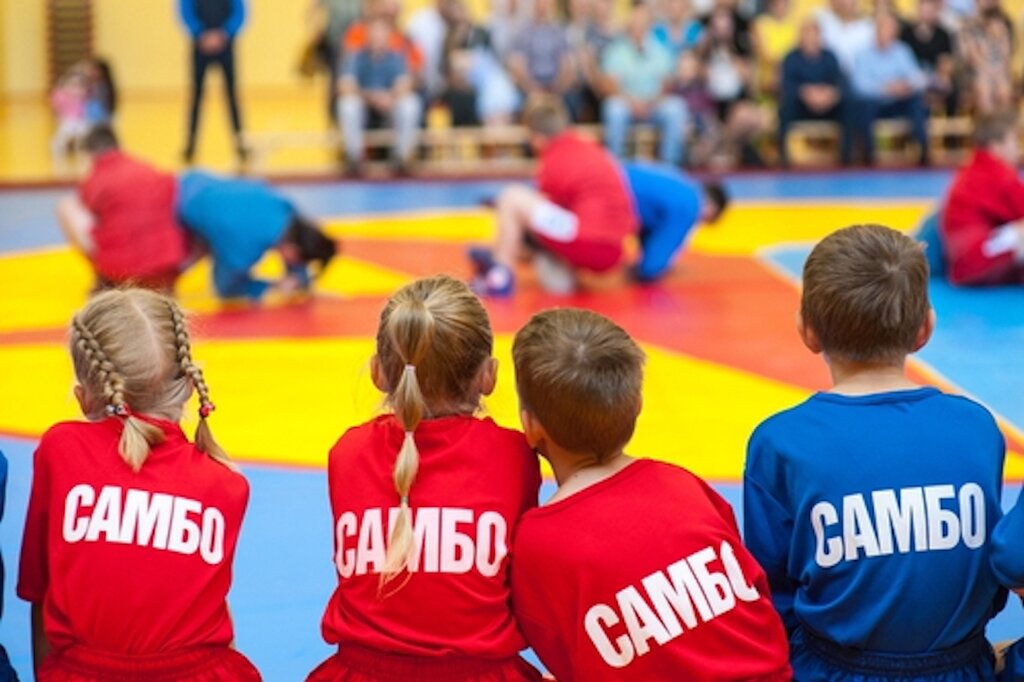